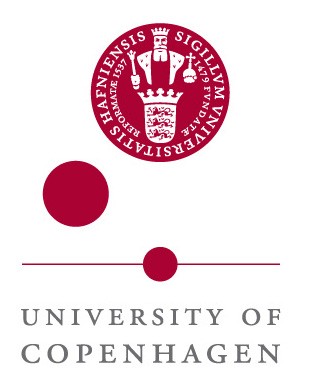 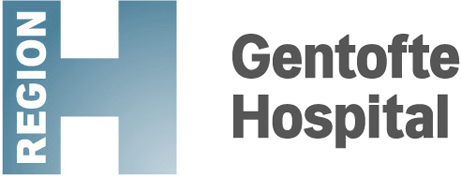 Targeted axillary dissection in Denmark
Frederikke Munck, MD, phd
Department of Breast Surgery
Herlev-Gentofte Hospital
Frederikke.munck.01@regionh.dk
TAD outcomes
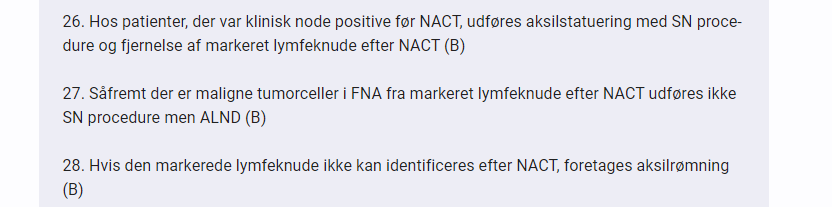 Targeted axillary dissection
TAD non-identification
Ax-pCR
N+ at TAD
No ALND
ALND
ALND
TAD outcomes
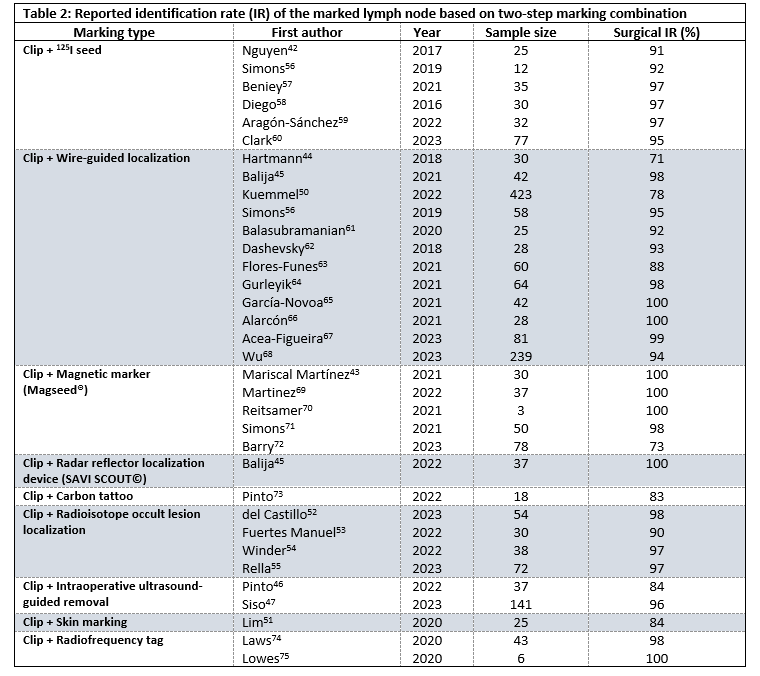 Targeted axillary dissection
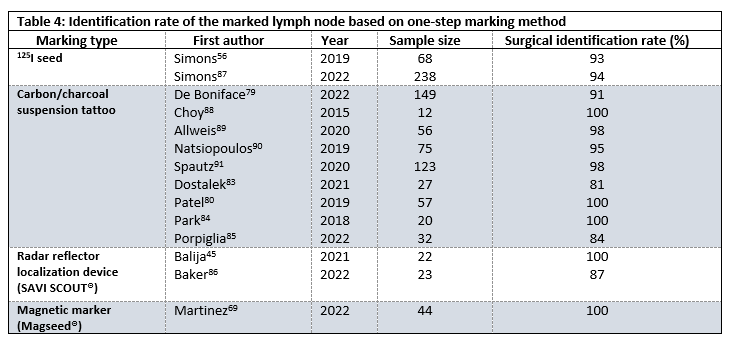 TAD non-identification
ALND
TAD outcomes
Targeted axillary dissection
TAD non-identification
Ax-pCR
N+ at TAD
No ALND
ALND
ALND
TAD outcomes
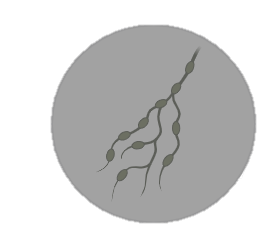 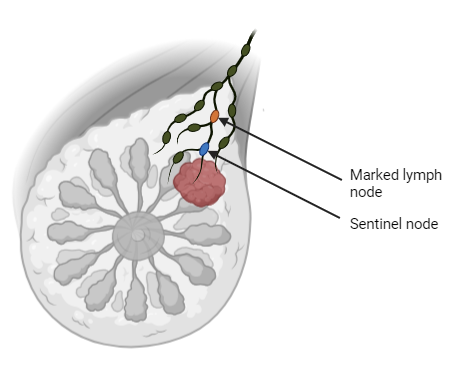 Targeted axillary dissection
With SLNB after NACT:

Macrometastases: 
62-63% metastases to non-SNs
Micrometastases or ITCs: 
17-64% metastases to non-SNs
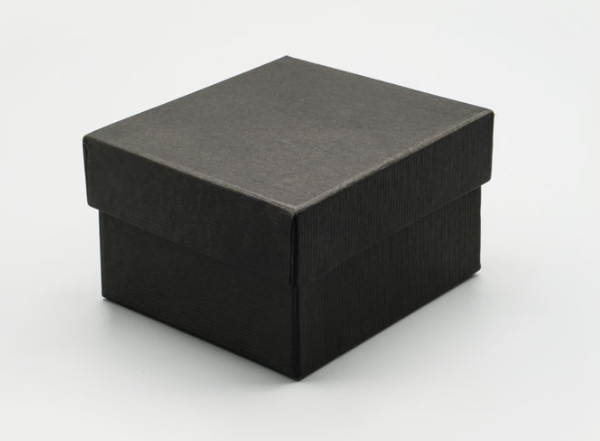 N+ at TAD
ALND
Gaps and challenges
Reported surgical identification rate highly variable
Marking method with lowest non-identification rate?
Non-identification of marked lymph node warrants ALND
All metastases after NACT confer ALND
Which patients have limited axillary metastatic burden?
TAD identification rates in 685 patients
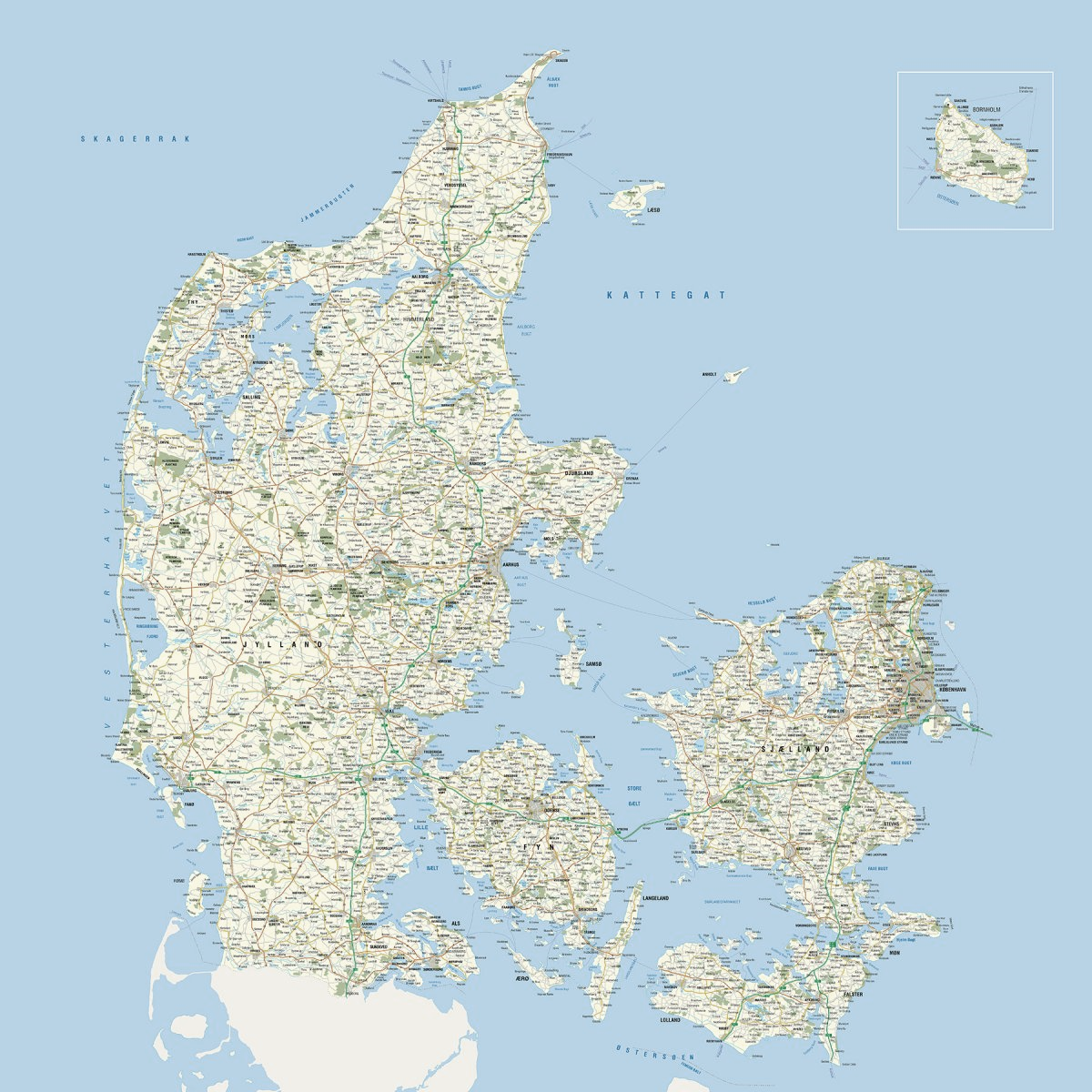 n = 573
112 pts with clip marking at diagnosis 
and no marking before surgery
87 pts w/ non-visualization
25 w/ other reasons
OR of non-visualization 2.1 (95% CI 1.3 – 3.4) with
 axillary pathological complete response
TAD residual nodal burden
1626 patients
from DBCG data
Exclusion
ypN+ only
383 patients 
in risk factor analysis
Patient path
Axillary de-escalation groups
Marking method
Is TAD safe?
Oncological outcomes
Estimated potential median follow-up: 42.1 months (IQR: 31.4-56.0 months)
[Speaker Notes: RNR: 3 events, alle havde synkrone fjernmetastaser
CE: Død (4), kontralateral BC (2), fjernmetastaser (11), anden malign sygdom (5), lokalrecidiv (3)
cN3 pts: 1 fjernrecidiv (CNS)
STEEP: ipsilateral axilla, supraclavicular, internal mammary regions]
Regional nodal recurrence
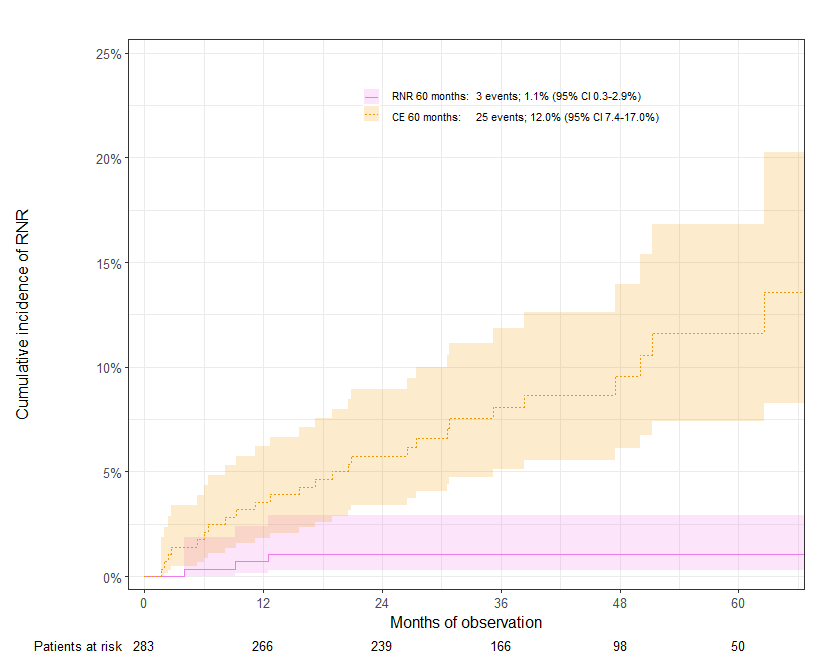 Estimated potential median follow-up: 42.1 months (IQR: 31.4-56.0 months)
Overall survival
Estimated potential median follow-up: 
52.2 months (IQR: 39.3-67.6 months)